PSU HISTORIA Y CIENCIAS SOCIALES
PROFESOR: ERICH BUSTAMANTE HINOJOSA
POWERPOINT NÚMERO CINCO
EL PROCESO DE EXPLORACIÓN , RECONOCIMIENTO Y CONSOLIDACIÓN TERRITORIAL DEL ESTADO CHILENO DURANTE EL SIGLO XIX
SALUDOS ESTIMADOS/AS                   ESTUDIANTES
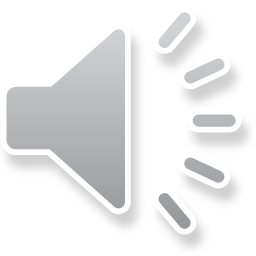 CAMBIOS TEMÁTICOS PRUEBA DE ADMISIÓN HISTORIA Y CS.SOCIALES
EJE 1. HISTORIA EN PERSPECTIVA: MUNDO, AMÉRICA Y CHILE
     ( HISTORIA DE CHILE Y UNIVERSAL DESDE INICIOS DEL SIGLO XIX  
     HASTA FINALES DEL SIGLO XX)
EJE 2.FORMACIÓN CIUDADANA ( ESTADO DE DERECHO, DERECHOS HUMANOS, ORDEN CONSTITUCIONAL,EJERCICIO DE LA CIUDADANÍA)
EJE 3.ECONOMÍA Y SOCIEDAD (PROBLEMA ECONÓMICO, CARACTERÍSTICAS DEL MERCADO, INSTRUMENTOS FINANCIEROS)
EL PROCESO DE EXPLORACIÓN , RECONOCIMIENTO Y CONSOLIDACIÓN TERRITORIAL DEL ESTADO CHILENO DURANTE EL SIGLO XIX
- HOY  : CHILE Y SU TERRITORIO SEGÚN EL PRINCIPIO DEL UTIS POSSIDETIS; LA CONQUISTA DE VALDIVIA Y CHILOÉ; LA OCUPACIÓN DEL ESTRECHO DE MAGALLANES; LA COLONIZACIÓN ALEMANA DE LA ZONA DE LLANQUIHUE; LA OCUPACIÓN DE LA ARAUCANÍA; LAS CONSECUENCIAS TERRITORIALES DE LA GUERRA DEL PACÍFICO; LA DISPUTA CON ARGENTINA DE LA PATAGONIA Y EL TRATADO DE 1881

- APRENDIZAJE ESPERADO: COMPRENDER LOS PRINCIPALES ELEMENTOS DEL PROCESO DE EXPANSIÓN TERRITORIAL DEL ESTADO DE CHILE DURANTE EL SIGLO XIX .
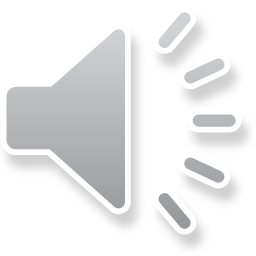 EL TERRITORIO NACIONAL AL INICIO DE NUESTRA VIDA INDEPENDIENTE
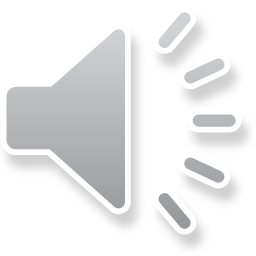 ESTA LÁMINA NOS PERMITE OBSERVAR QUE PESE AL UTIS POSSIDETIS, EXISTÍAN DISTINTAS INTERPRETACIONES CON RESPECTO A MUCHOS TERRITORIOS COMO POR EJEMPLO LA PATAGONIA
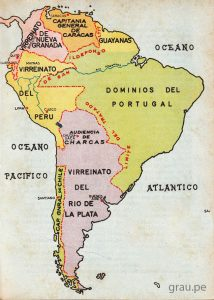 TOMA DE VALDIVIA EN 1820
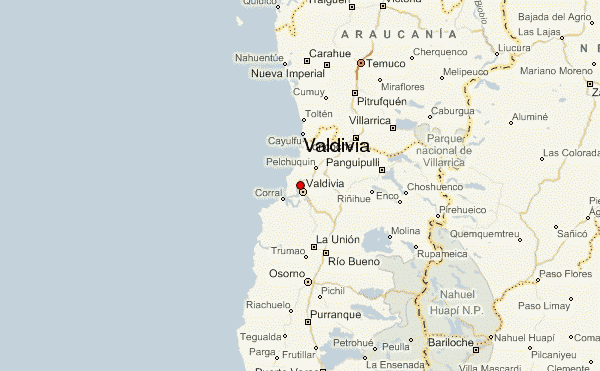 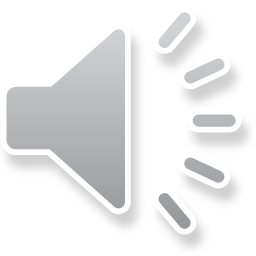 TOMA DE CHILOÉ EN 1826
OCUPACIÓN DEL ESTRECHO DE MAGALLANES: FUNDACIÓN DEL FUERTE BULNES EN 1843(1) Y DE LA CIUDAD DE PUNTA ARENAS EN 1848 (2)
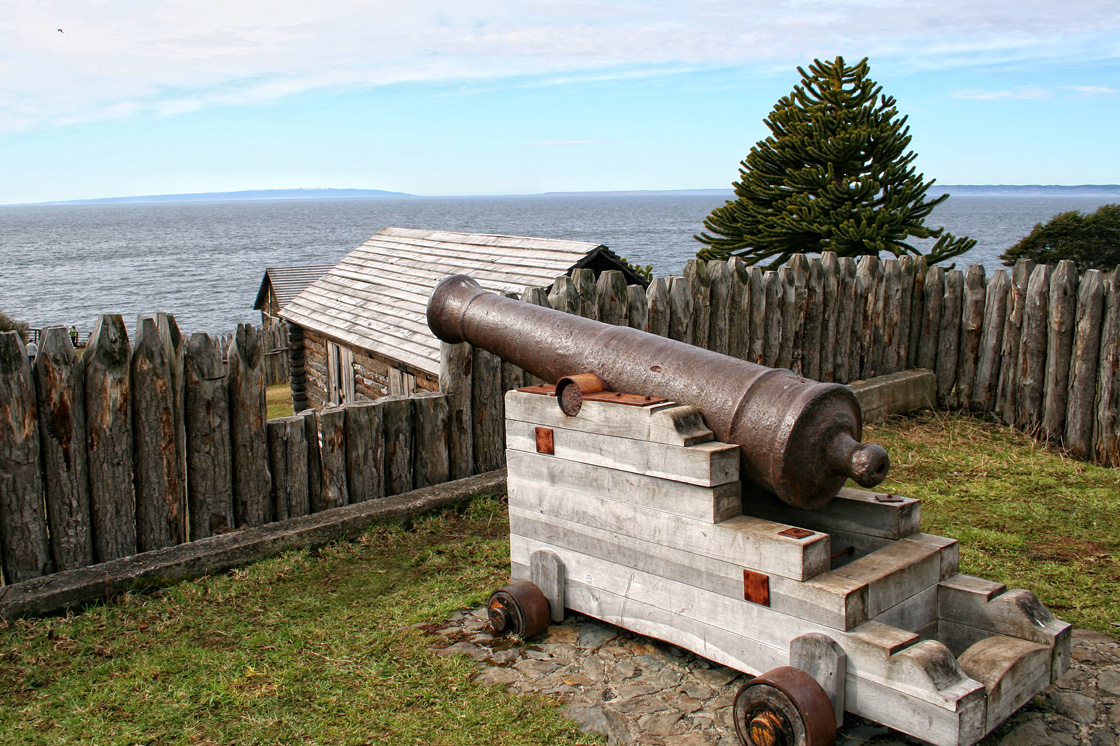 2
1
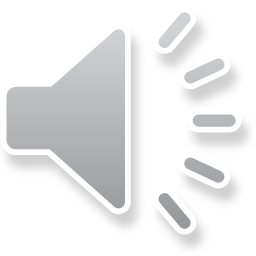 MAPA DE LA ZONA DE COLONIZACIÓN ALEMANA EN EL SIGLO XIX
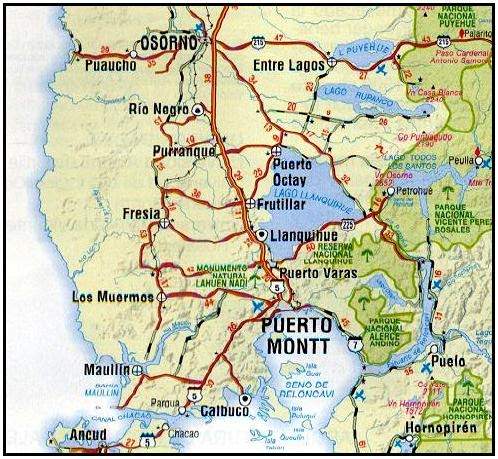 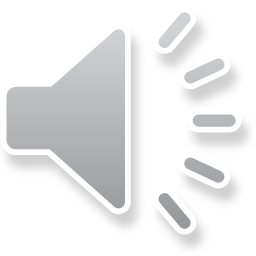 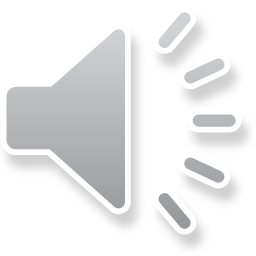 VICENTE PÉREZ ROSALES Y BERNARDO PHILIPPI, AGENTES COLONIZADORES EN LA ZONA DE LLANQUIHUE
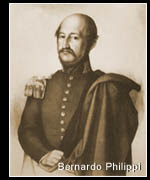 INCENTIVAR LA PRODUCCIÓN DE BIENES MANUFACTURADOS FUE IMPORTANTE EN LA COLONIZACIÓN ALEMANA COMO EN LA LLEGADA DE  EXTRANJEROS AL PAÍS
OCUPACIÓN DE LA ARAUCANÍA POR EL ESTADO CHILENO
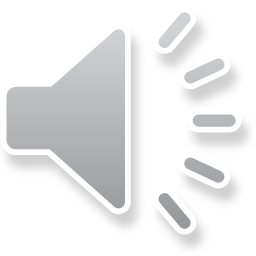 CABE CONSIGNAR QUE HACE DÉCADAS SE HABLABA DE “PACIFICACIÓN DE LA ARAUCANÍA”, CONCEPTO QUE HA IDO EN RETIRO POR SU POCA PRECISIÓN HISTÓRICA.
OCUPACIÓN DE LA ARAUCANÍA ( 1860-DÉCADA DE 1880)
CORNELIO SAAVEDRA(IZQUIERDA) Y GREGORIO URRUTIA(DERECHA)
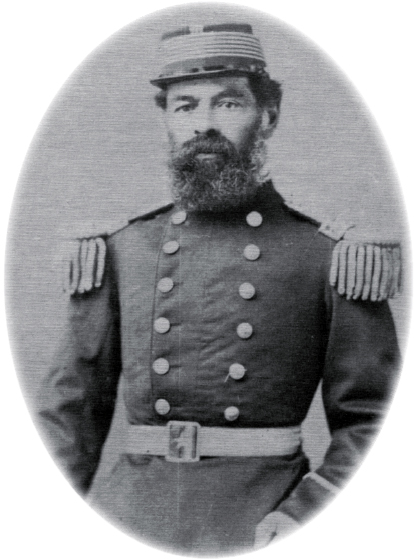 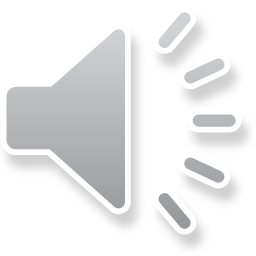 GUERRA DEL PACÍFICO (1879-1883), TAMBIÉN                         LLAMADA GUERRA DEL SALITRE
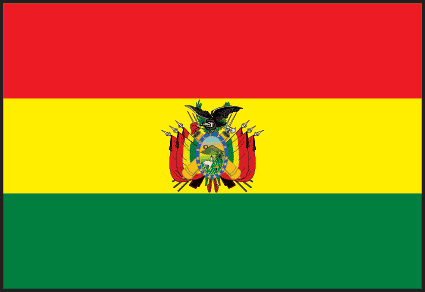 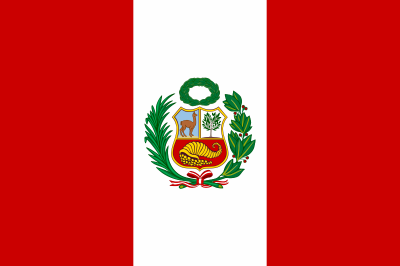 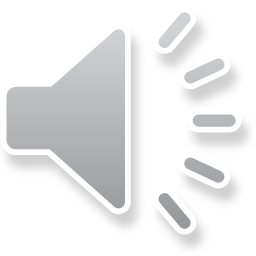 LÍMITE NORTE DE CHILE ANTES DE 1879
RÍO LOA
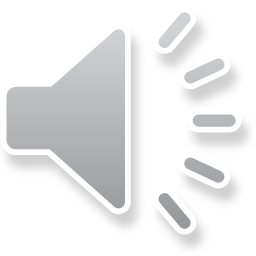 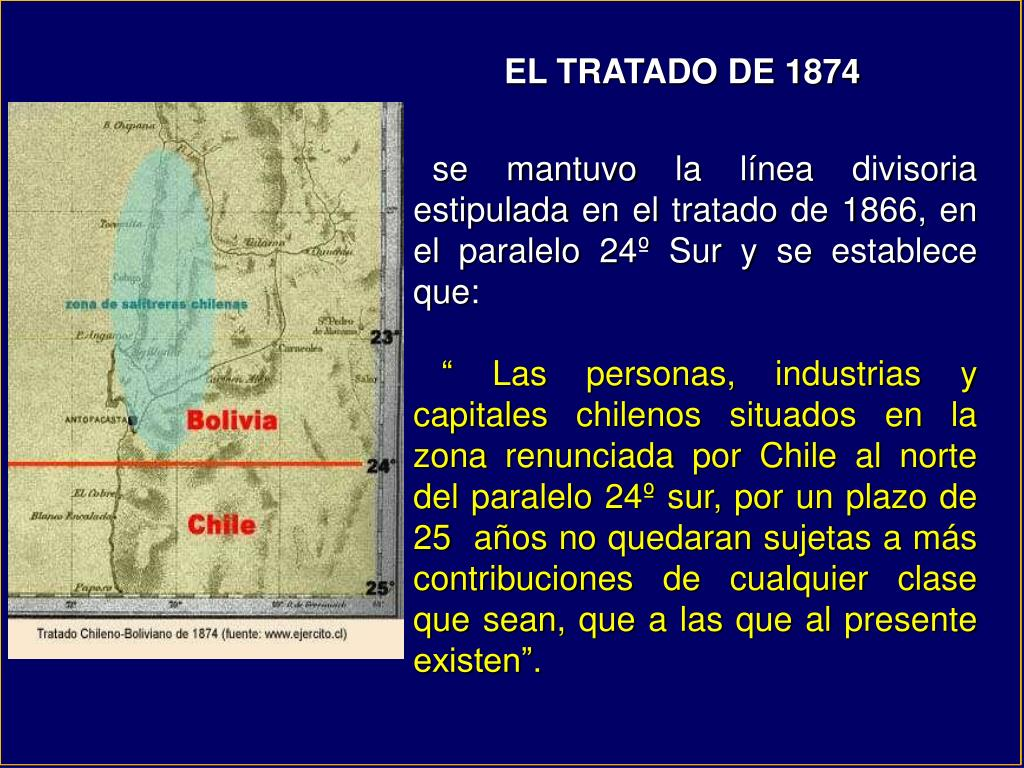 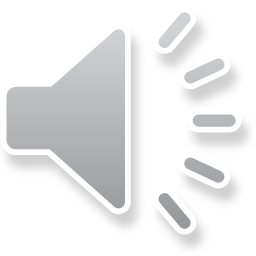 DEBEMOS COMPRENDER QUE MÁS ALLÁ DE LOS TEMAS LIMÍTROFES, LA RAZÓN DE FONDO DE ESTE CONFLICTO FUE LA POSESIÓN DE LOS YACIMIENTOS DE SALITRE
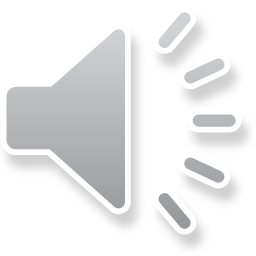 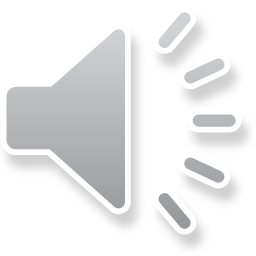 TRATADO DE ANCÓN CON PERÚ EN 1883  TRATADO DE 1904 CON BOLIVIA
CHILE ANTES Y DESPUÉS DE LA GUERRA DEL PACÍFICO
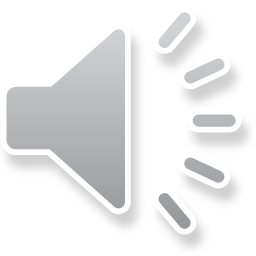 DISPUTA CON ARGENTINA DE LA PATAGONIA
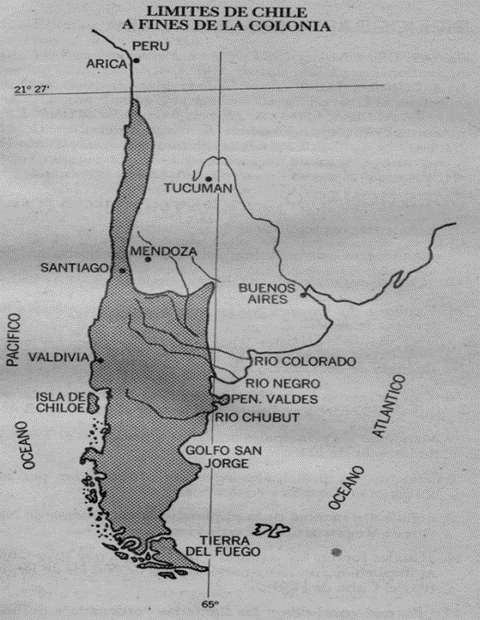 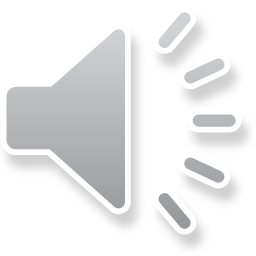 TRATADO DE LÍMITES CON ARGENTINA DE 1881
1. EL LÍMITE PASARA POR LAS ALTAS CUMBRES QUE DIVIDEN AGUAS HASTA EL PARALELO 52° SUR.
 2. CHILE ASEGURA LA SOBERANÍA SOBRE TODO EL ESTRECHO DE MAGALLANES (VER MAPA EN LÁMINA SIGUIENTE DONDE ESTÁ PUNTA ARENAS)
 3. LA ISLA DE TIERRA DEL FUEGO FUE DIVIDIDA POR UN MERIDIANO . LA PARTE OCCIDENTAL PARA CHILE, LA ORIENTAL PARA AREGNTINA. (VER MAPA DE LA PRÓXIMA LÁMINA)
  4. LAS ISLAS UBICADAS AL SUR DEL CANAL BEAGLE HASTA EL CABO DE HORNOS PERTENECERÁN A CHILE ( VER MAPA PRÓXIMA LÁMINA, DONDE DICE PUERTO WILLIAMS)
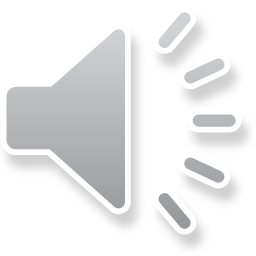 52° SUR
TIERRA DEL FUEGO
LÍMITE ENTRE CHILE Y ARGENTINA EN TIERRA DEL FUEGO Y REGIÓN DEL CANAL BEAGLE
ALGUNAS CONCLUSIONES
EL UTIS POSSIDETIS NO SOLUCIONÓ LAS CONTROVERSIAS TERRITORIALES.
EL ESTADO TUVO UNA CIERTA POLÍTICA DE EXPANSIÓN DE LA SOBERANÍA DEL ESTADO CHILENO FUERA DE LA ZONA CENTRAL DEL PAÍS UNA VEZ QUE SE CONSOLIDÓ UNA ORGANIZACIÓN POLÍTICA PARA CHILE.
LA POLÍTICA DE EXPANSIÓN DEL ESTADO CHILENO EN LO TERRITORIAL SE APLICÓ A TRAVÉS DE MEDIOS PACÍFICOS( EJEMPLO LA OCUPACIÓN DEL ESTRECHO DE MAGALLANES) Y MILITARES (GUERRA DEL PACÍFICO Y OCUPACIÓN DE LA ARAUCANÍA).
LA GUERRA DEL PACÍFICO SIGNIFICÓ UN HITO HISTÓRICO POR LA AMPLIACIÓN TERRITORIAL EN  UNA REGIÓN MINERA QUE POTENCIÓ LA ECONOMÍA NACIONAL.
EN EL SIGLO XIX LA LLEGADA DE EXTRANJEROS POTENCIÓ EL POBLAMIENTO, LA ECONOMÍA Y LA CIENCIA EN EL PAÍS.
LA GUERRA DEL PACÍFICO Y LA DISPUTA POR LA PATAGONIA CON ARGENTINA TIENEN REPERCUSIONES HASTA EL DÍA DE HOY EN LO INTERNACIONAL. EN EL PLANO INTERNO, LA OCUPACIÓN DE LA ARAUCANÍA MANTIENE TEMAS PENDIENTES EN CHILE.
INVITACIÓN
- A CONTINUACIÓN TE INVITO A RESPONDER LAS CATORCE PREGUNTAS QUE SE 
 PLANTEARÁN EN LAS SIGUIENTES LÁMINAS DEL POWER POINT 
- RECUERDA QUE LA EVALUACIÓN NO LLEVA NOTA NÚMERICA, ES FORMATIVA.
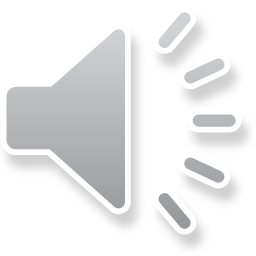 ACTIVIDAD NÚMERO 5
Aprendizaje esperado: Evaluar de manera formativa y a través de un formato de preguntas tipo prueba electiva de Historia y Ciencias Sociales , las capacidades de comprensión , interpretación y análisis de los contenidos del PowerPoint número 4 “el proceso de exploración , reconocimiento y consolidación territorial del estado chileno durante el siglo XIX ”
 Instrucciones: Este control consta de 14 preguntas, cada una de las cuales tiene cinco opciones señaladas con las letras A, B, C, D y E, una sola de las cuales es la correcta.
Ante cualquier inquietud, plantearla a erich.bustamante@liceonsmariainmaculada.cl
1.Durante  el  siglo  XIX  en  Chile,  en  el  marco  del  proceso  de  construcción  del Estado  independiente,  se  llevó  a  efecto  la  exploración  geográfica  del  país. ¿Cuál fue el propósito de esta iniciativa?

A)  Garantizar la defensa militar de las fronteras del nuevo Estado.
B)   Reconocer los recursos naturales y definir los límites del territorio.
 Promover el transporte naviero como principal medio de comunicación. 
D)	Asegurar la explotación estatal de las riquezas minerales del territorio. 
E)	Incentivar la producción de bienes manufacturados en el territorio.
2. El principio de Utis Possidetis fue un elemento jurídico esencial que consideraron los nuevos estados americanos con respecto a su delimitación territorial. Con respecto a dicho principio NO podemos afirmar que
Solucionó en términos concretos todas las disputas limítrofes
Existieron países como Chile, Argentina y Ecuador que siempre manifestaron rechazo a este principio jurídico
Establecía que los territorios asignados por España durante la Colonia serían los que los nuevos estados tendrán bajo sus soberanía

Solo I y II
Solo I y III
Solo II
Solo II y III
Solo III
3. Durante  el  siglo  XIX  el  Estado  de  Chile  desarrolló  una  serie  de  políticas  de carácter territorial. Estas políticas se orientaron principalmente a

A)   establecer alianzas con otros países para defender el territorio nacional.
 B)   crear una institucionalidad territorial de tipo federal.
  privilegiar la inversión pública en las regiones extremas del país. 
D)   ampliar la soberanía nacional sobre diversos territorios.
E)    descentralizar la administración burocrática.
4. La fundación del Fuerte Bulnes y Punta Arenas constituyeron verdaderos hitos en la expansión de la soberanía nacional. Con respecto a estos hechos del siglo XIX podemos señalar con exactitud que 
Se desarrollaron en una zona en disputa con Argentina
Permitieron a Chile tomar control del estrecho de Magallanes
En perspectiva, fueron importantes para Chile en la firma del tratado de 1881 con Argentina

Solo I
Solo I y II
Solo I y III
Solo II y III
I, II y III
5 .La colonización de la zona sur del territorio nacional, se llevo a cabo desde  mediados del siglo XIX, para ello el Estado de Chile

entregó tierras a peones asalariados. 
B) utilizó colonos de origen europeo.
C) inició un proceso de reforma agraria. 
D) creo la caja de colonización agrícola.
E)  modifico la estructura social de la hacienda.
6. La Ocupación de la Araucanía, proceso de sometimiento del territorio mapuche entre las décadas de 1860 y 1880  por parte del Estado chileno, tuvo entre otros,  factores  y  motivaciones  de  carácter  económico.  En  este  sentido, ¿cuál  de  las  siguientes  proposiciones,  plantea  con  exactitud  la  causa económica de la ocupación de la Araucanía?

A) La  necesidad  de  los  hacendados de la zona central de Chile de  someter  a  los  indígenas  para transformarlos en mano de obra barata.
B) Copiar el modelo de producción mapuche, para mejorar las condiciones de vida de los habitantes chilenos.
C) Los problemas que generaba para las comunicaciones, la existencia de un territorio araucano.
D) La pretensión de los hacendados de obtener nuevas tierras para poder expandir el ciclo productivo triguero.
E)  El proyecto de la clase política santiaguina por modernizar la agricultura.
7. Entre  las  causas  económicas  de  la  Guerra  del  Pacífico,  se  puede(n)  mencionar

I.	la existencia de empresas salitreras chilenas en territorio boliviano.
II.	el remate de bienes de las empresas salitreras chilenas por el gobierno boliviano como consecuencia del desconocimiento del tratado de 1874
III. el monopolio comercial del salitre, desarrollado por los empresarios alemanes.

Sólo I 
B) Sólo II
C) Sólo I y II 
D) Sólo II y III 
E)  I, II y III
8. En términos territoriales el triunfo en la Guerra del Pacífico significó para Chile

la incorporación de Tarapacá. 
II.    la obtención de Antofagasta.
III.    la pérdida de la Puna de Atacama.

Sólo I 
 Sólo II 
C) Sólo III
D) Sólo I y II 
E)  Sólo I y III
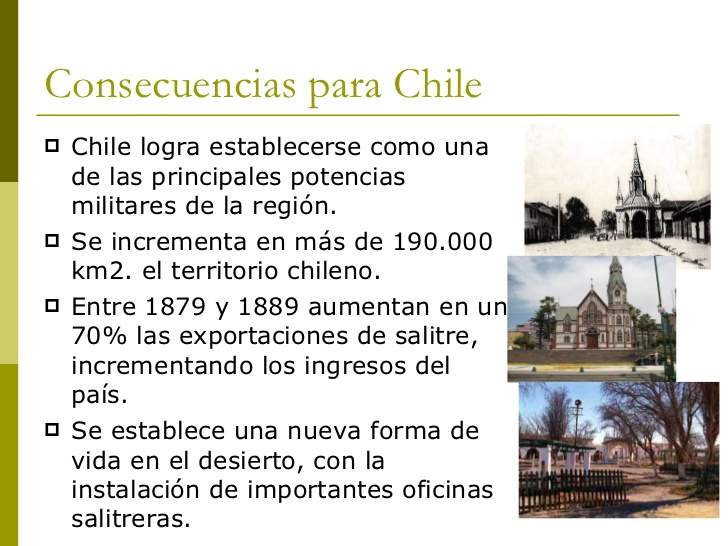 9.
CONTINUACIÓN 9
En relación a la lámina anterior relativa a las consecuencias que tuvo para Chile la Guerra del Pacífico podemos concluir que 
La economía nacional se vio potenciada por el término de este conflicto
La región norte del país adquirió una gran importancia estratégica para Chile
Internacionalmente, la imagen del país no se vio alterada en relación al período anterior a la guerra

Solo I
Solo I y II
Solo II
Solo II y III
I, II y III
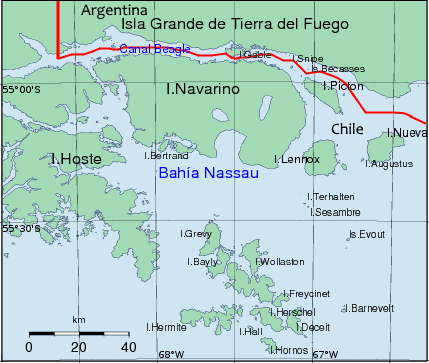 10.
CONTINUACIÓN NÚMERO 10
Con respecto al mapa de la lámina anterior, podemos afirmar que
Tiene relación con el Tratado de Ancón de 1883
Se vincula con una cláusula del tratado de 1881 con Argentina
La isla Navarino nunca fue parte de ningún tratado sino que organismos internacionales dictaminaron su pertenencia en 1888

Solo I
Solo I y II
Solo I y III
Solo II
Solo III
RESPUESTAS CORRECTAS
B
A
D
E
B
D
C
D
 B
 D
HASTA PRONTO…. Y ESCUCHEN    HEAVY METAL…MOTORHEAD